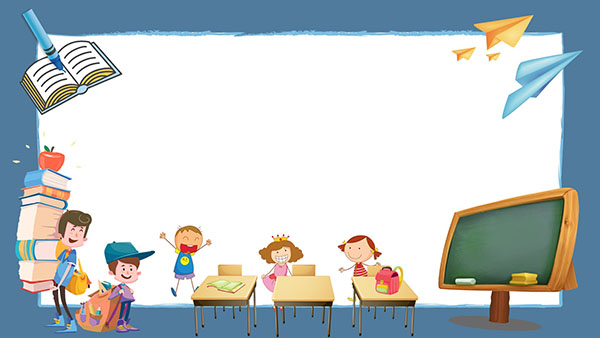 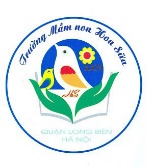 PHÒNG GD & ĐT QUẬN LONG BIÊN
TRƯỜNG MẦM NON HOA SỮA
Đồng hành cùng bé
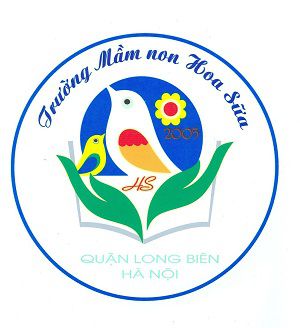 BÉ VUI HỌC TOÁNĐề tài: Nhận biết gọi tên hình tam giácTrường mầm non Hoa sữa
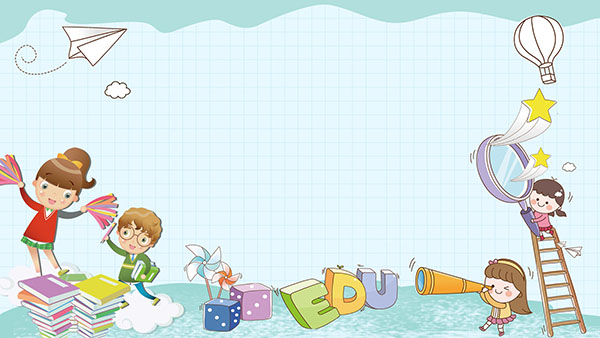 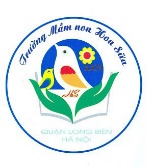 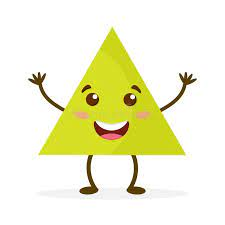 Câu đố về hình
Hình gì mà có ba cạnh 
Mà không lăn được 
Bé đóan cùng cô
Đó là hình gì ?
Đồng hành cùng bé
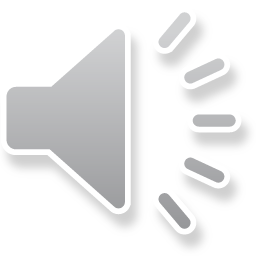 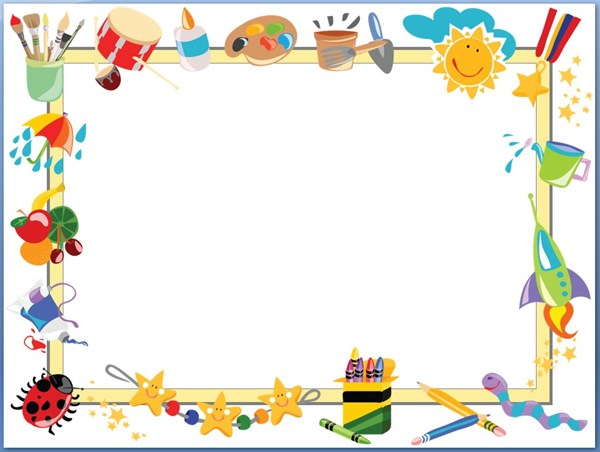 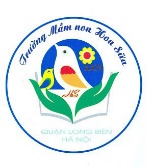 Đồng hành cùng bé
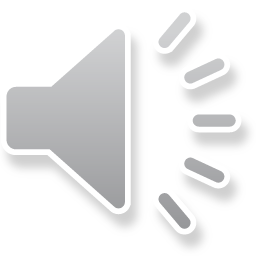 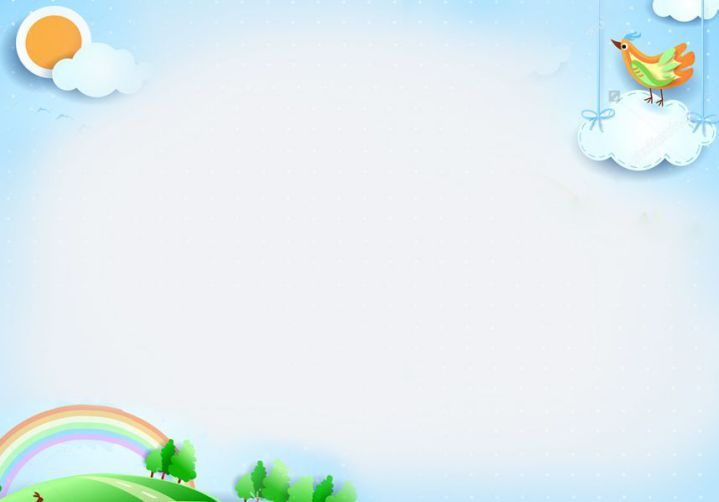 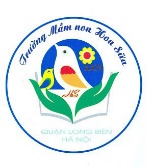 Lá cờ
Đồng hành cùng bé
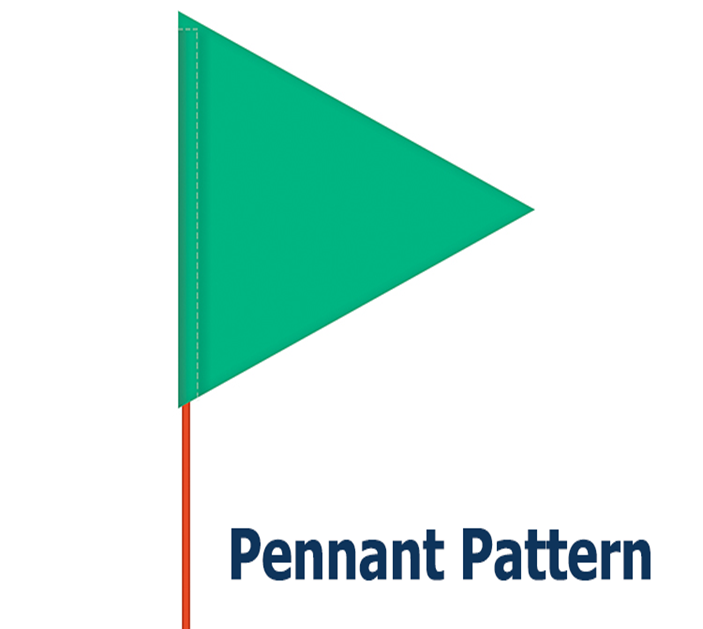 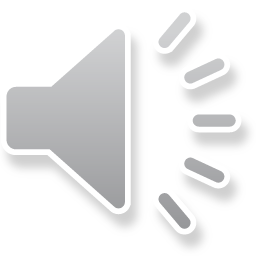 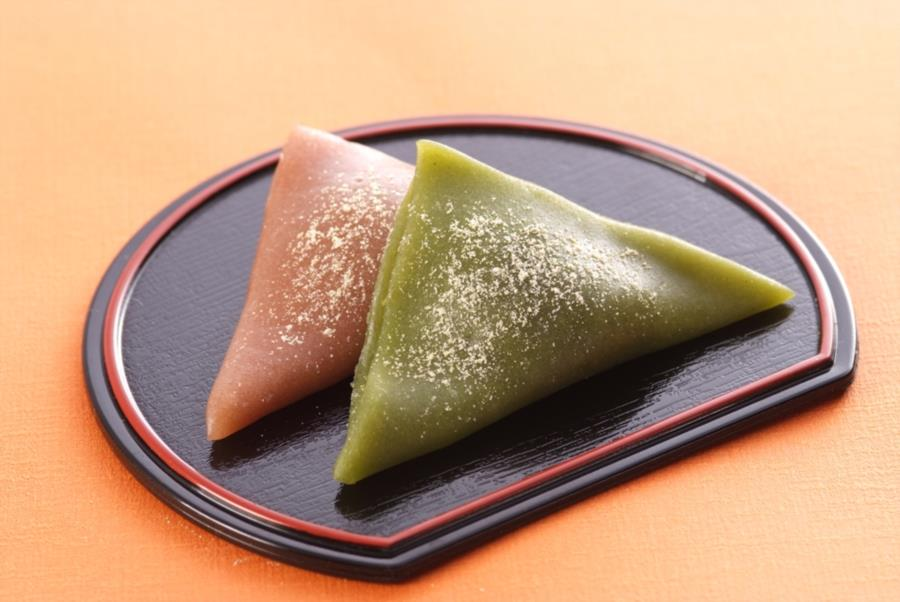 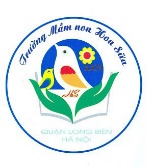 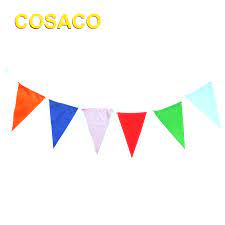 Đồng hành cùng bé
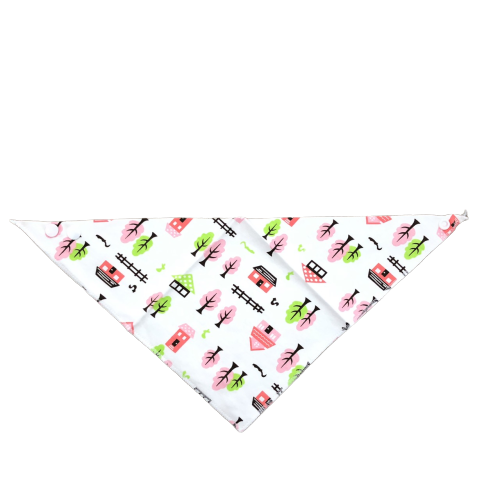 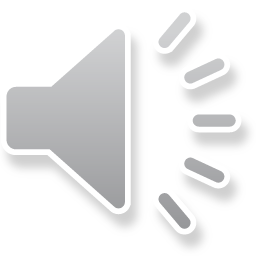 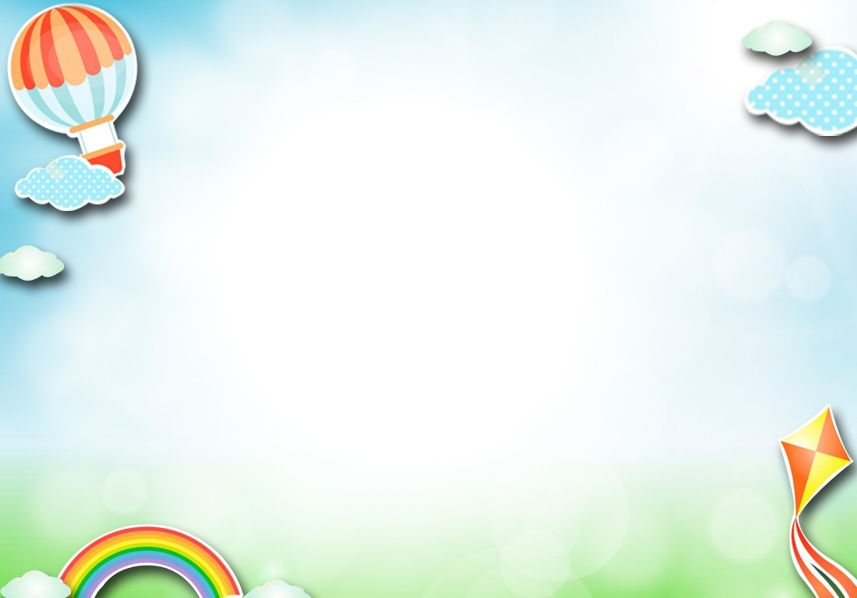 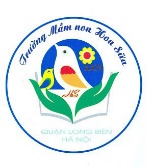 Trò chơi 1: Thi xem ai nhanh
Đồng hành cùng bé
Câu hỏi 1:
Hình gì biến mất
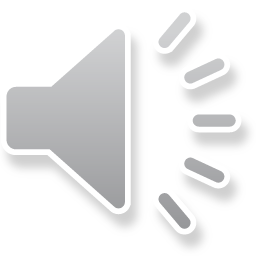 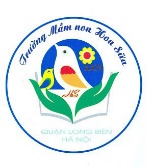 Đồng hành cùng bé
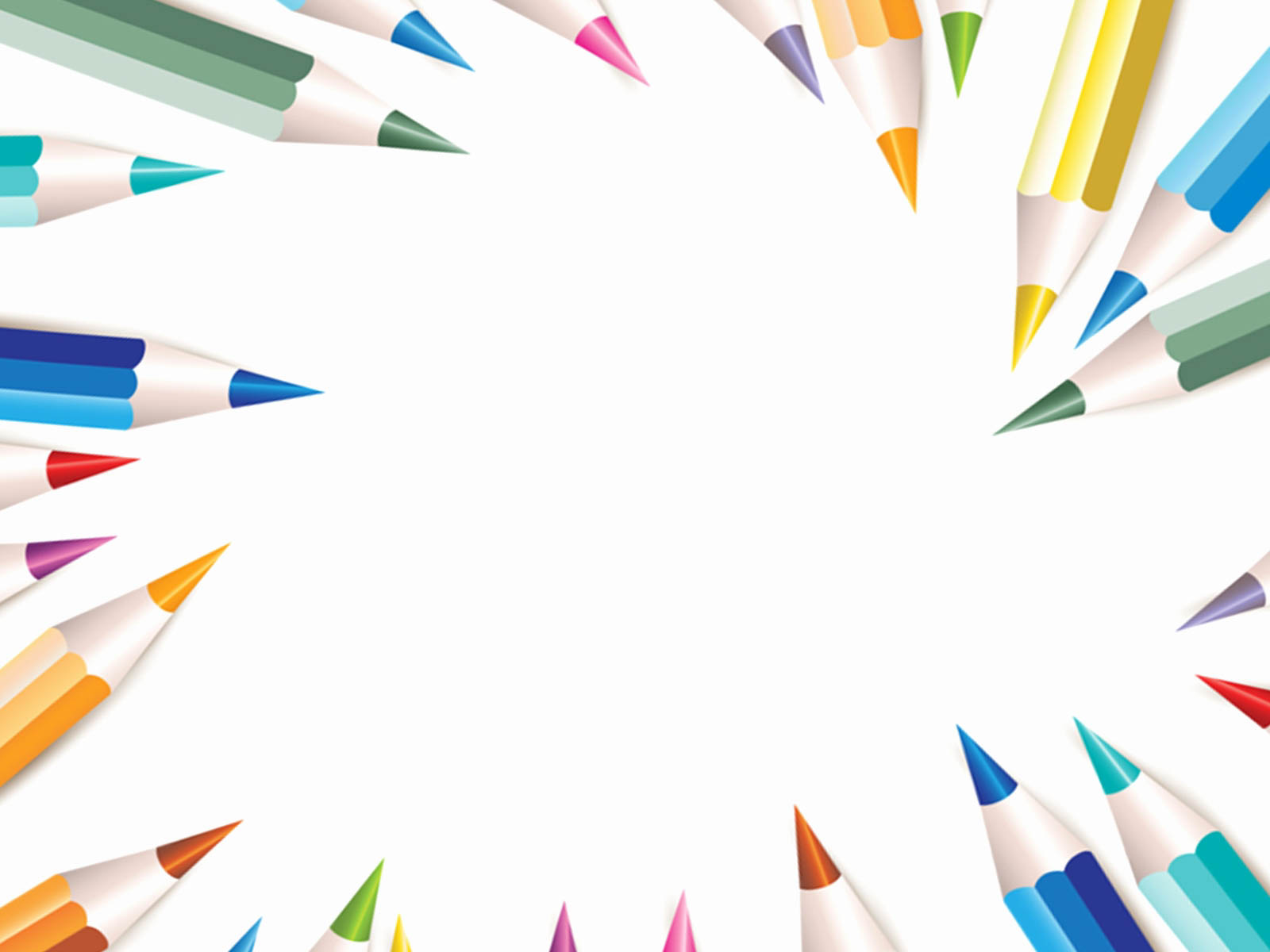 Câu hỏi số 2: Hình gì mà có 3 cạnh
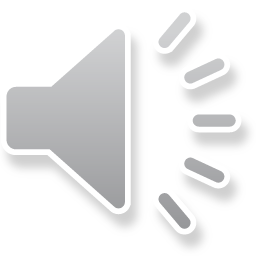 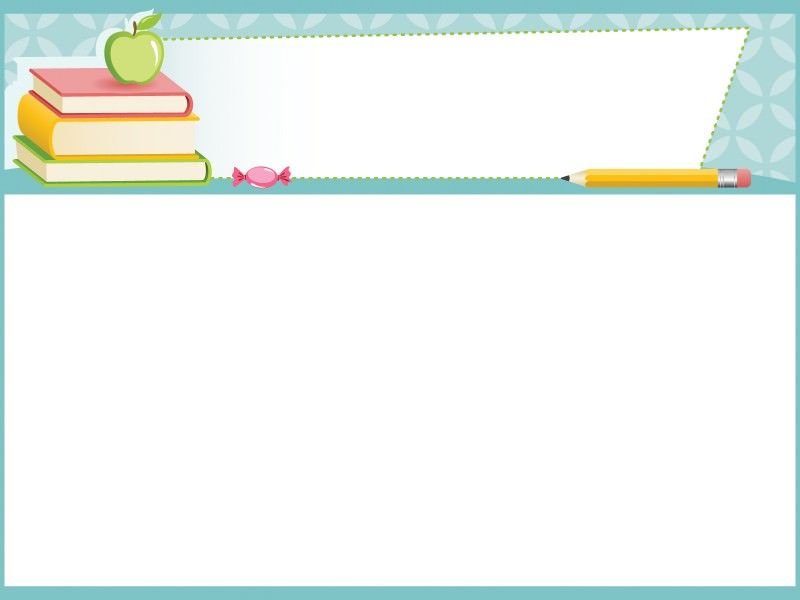 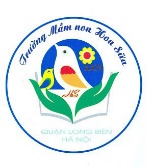 Trò chơi 2: ai nhanh hơn
Đồng hành cùng bé
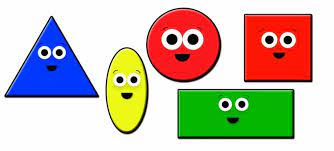 Đâu là hình tam giác?
Vì sao con biết đây là hình tam giác
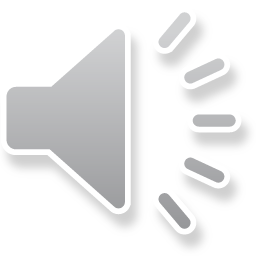